NYSERDA Multifamily Low-Carbon Pathways 
Program

Photo Template and Sampling Instructions
Multifamily Low Carbon Pathways Program Building Information
Please fill out the below information within the <>.
Project Name: <Enter Project Name> 
Photo Documentation:<Pre-Construction> [or] <Partial-Installation> [or] Construction Complete>
Playbooks
Multifamily Low Carbon Pathways Program Instructions
Use this document as guidance and template to comply with the photo documentation and sampling requirements of the Low Carbon Pathways for Multifamily Buildings Program. 
Within each building improvement component section, follow the requirements detailed by stage (e.g. Pre-Construction, Partial Installation, and/or Construction Complete), and Sampling Requirements to comply with the Program requirements. Follow the below general instructions for providing and inserting photos.
bon Playbooks
Multifamily Low Carbon Pathways Program Instructions
Save this current Photo Template PowerPoint document with the following naming convention: <Project Name> - Photo Documentation
Enter the project name and stage into slide 2
Copy and paste photos OR insert them into this PowerPoint. To insert, click on <Insert Photo> so that it highlights and inserts the photo from a file: In your taskbar, go to the Insert tabPictureThis Device (see screenshot below). Inserting will automatically resize the photos to fit the provided boxes. Another way to add a photo is to drag the file for the photo directly into the slide. Please make sure that all photos are clear so that the relevant content of the photo is identifiable. Photo file size is not an issue if all photos are compressed before submitting this document (see how to compress photos instructions in step #6 below). 
bon Playbooks
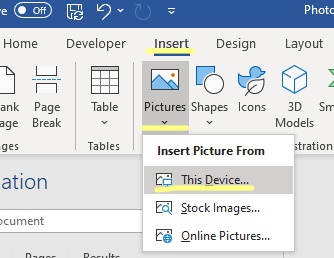 Multifamily Low Carbon Pathways Program Instructions
Under each photo slide add a note in the notes section of PowerPoint and type in a description of the photo and where it was taken. 
As necessary, copy and paste more of the photo slides.
Before submitting this file, make sure to compress all photos. One way this can be achieved is with Microsoft PowerPoint: Select the image or picture. Click the Picture Format ribbon at the top of the screen. Click Compress Pictures. 

Select “All pictures in document” and “Print” resolution. Avoid selecting a 
resolution that is less than 200 dpi/ppi or else the picture quality will suffer. 
After compressing photos, always check to make sure photo content is still clear.
Remove all unused measure types and photo boxes.
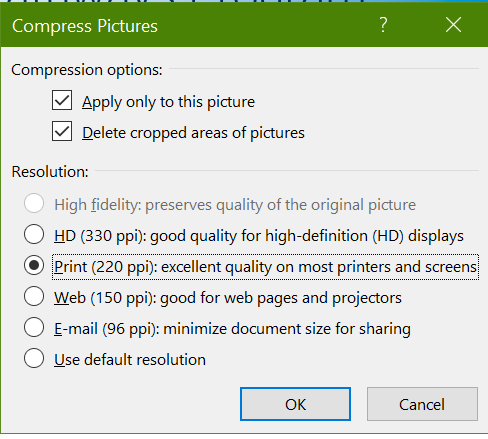 Multifamily Low Carbon Pathways Program Photograph Guidelines
Projects are required to submit photo documentation of existing conditions and installed equipment. Accurate photo documentation is essential for program quality control and allows the option for inspection desk reviews. Photos must be detailed and clear enough to allow Program staff to confidently confirm the measure is installed and operating as intended. Photos or on-site indications of incomplete work or improperly installed measures may require follow up photos demonstrating correct installation. Please follow the below guidelines to ensure the photo documentation can be used to verify proper installation.
 
All photos must be clear with readable labels or nameplates.
Measurement photos must show the item being measured by the proper measurement tool (measuring tape, depth gauge, etc.). 
Appliance and equipment photos must include readable photos of the product label(s) and photo(s) showing the quantity installed. 
Insulation photos must clearly show insulation type, thickness, R-value, and proper installation including an overview photo showing insulation location (interior, exterior, etc.).
Where applicable, please submit close-up photos of installed equipment or material.  Additionally submit an overview photo showing where the equipment or material was installed.
Submit photos for all inspected areas.  Inspect areas per the sampling requirements described below.
Submit photos to show that your installation meets all the requirements described in Attachment A.Playbooks
Multifamily Low Carbon Pathways Program Envelope PackageEnvelope Insulation – Roof, Attic, Wall and Cavity Insulation
Include photos of all inspected areas. Inspect areas as per the sampling requirements. 
 
For Pre-Construction: Include photos of existing envelope conditions for each unique envelope assembly. As applicable, photos must clearly show insulation type, thickness, R-value, and an overview photo showing insulation location (interior, exterior, etc.). Measurement photos must show the item being measured by the proper measurement tool (measuring tape, depth gauge, etc.). If verification method of insulation is via drawings or other means, please submit documentation. 
 
For Partial Installation & Construction Complete: Include photos of upgraded unique envelope assembly, windows, and fastener systems, if applicable. Insulation photos must clearly show insulation type, thickness, R-value, and overview photo showing insulation location (interior, exterior, etc.). Measurement photos must show the item being measured by the proper measurement tool (measuring tape, depth gauge, etc.). 
 
Sampling Requirements:
For Pre-Construction:
Each unique assembly should be inspected. Where insulation specifications are different for different areas, each different specification should be inspected. 
For Partial Installation & Construction Complete:
Each unique assembly should be inspected. Where insulation specifications are different for different areas, each different specification should be inspected.
Sampling may be used to inspect roof or wall assemblies that are consistent throughout large sections of the building. At each stage of the inspection process, a minimum of 20% of total roof and wall area must be inspected for each unique roof and wall type. Problems with installations found during random inspections will require additional sampling.
An interim inspection (prior to being enclosed) is required when insulated area will be inaccessible after completion.Playbooks
Multifamily Low Carbon Pathways Program Envelope PackageEnvelope Insulation – Roof, Attic, Wall and Cavity Insulation
<Insert photo here, duplicate slide as necessary.>

Playbooks
Multifamily Low Carbon Pathways Program Envelope PackageExterior Windows
Include photos of all inspected areas. Inspect areas as per the sampling requirements. 
 
For Pre-Construction: Include a representative photo of each existing window type to be replaced. 
 
For Partial Installation & Construction Complete: Include a representative photo of each type of window installed and any associated labels (NFRC, manufacturer, third-party, Energy Star, etc.). Include a photo of low-e sensor device verifying low-e (if applicable) for each type of window installed. Include photos of air sealing details for each type of window installed. The photos should show exterior and interior air sealing details, as well as any air sealing that occurred in the space around the window frame.
 
Sampling Requirements:
For Pre-Construction: 
Inspect one of each unique window (by size, number of panes, and opening type) to be replaced.
For Partial Installation & Construction Complete: 
At least 10% of new windows (minimum 10) should be inspected and should include, at minimum, one of each different type of window installation based on different window types (fixed, double hung, etc.), different size, and different energy performance specifications.
The sample set should include, at minimum, the inspection of new windows in one representative apartments from each line.
Playbooks
Multifamily Low Carbon Pathways Program Envelope PackageExterior Windows
<Insert photo here, duplicate slide as necessary.>

Playbooks
Multifamily Low Carbon Pathways Program Envelope PackageExterior and Interior Doors Opening onto Common Areas
Include photos of all inspected areas. Inspect areas as per the sampling requirements. 
 
For Pre-Construction: Include a representative photo of each existing door type to be replaced.
 
For Partial Installation & Construction Complete: Include a representative photo of each type of door installed and any associated labels (NFRC, manufacturer, third-party, Energy Star, etc.). Include photos of air sealing/ weather stripping details for each type of door installed. The photos should show exterior and interior air sealing details, as well as any air sealing that occurred in the space around the door frame.
 
Sampling Requirements:
For Pre-Construction: 
Inspect one of each existing door type to be replaced.
For Partial Installation & Construction Complete:
Verify proper installation of 100% of all new common area exterior doors.
Inspect 10% of new apartment exterior doors (minimum of 5) where garden style apartments exist.
Playbooks
Multifamily Low Carbon Pathways Program Envelope PackageExterior and Interior Doors Opening onto Common Areas
<Insert photo here, duplicate slide as necessary.>

Playbooks
Multifamily Low Carbon Pathways Program Heating and Cooling Package
Include photos of all inspected areas. Inspect areas as per the sampling requirements. 

For Pre-Construction: Include a representative photo of all primary heating and cooling equipment being replaced and a separate photo of their nameplate.  Include a representative photo of each type of terminal unit.  

For Partial Installation & Construction Complete: Include photos of all primary equipment installed and a separate photo of their nameplate. If new controls were installed or settings changed, include a photo of controls and settings.
 
Sampling Requirements:
For Pre-Construction: 
All primary central heating and cooling equipment should be inspected. 
A sample of 10% (minimum 5 apartments) of in-unit equipment should be inspected.
 
For Partial Installation & Construction Complete:
All primary central equipment should be inspected.
For primary equipment installed in apartments, a sample of 10% (minimum 5 apartments) must be inspected.
A representative sample of 10% of in-unit terminal devices (minimum of 5 apartments) must be inspected.
Playbooks
Multifamily Low Carbon Pathways Program Heating and Cooling Package
<Insert photo here, duplicate slide as necessary.>

Playbooks
Multifamily Low Carbon Pathways Program Domestic Hot Water Package
Include photos of all inspected areas. Inspect areas as per the sampling requirements. 
 
For Pre-Construction: Include a photo of all primary equipment being replaced and a separate photo of their nameplates. 
 
For Partial Installation & Construction Complete: Include a photo of all primary equipment installed and a separate photo of their nameplates. If new controls were installed, or settings changed, include a photo of controls and settings.
 
Sampling Requirements:
For Pre-Construction: 
All primary central domestic hot water equipment should be inspected.
For DHW heaters installed in the apartments, a 10% sample (minimum 5 apartments) should be inspected. 
 
For Partial Installation & Construction Complete: 
All primary central equipment should be inspected
A representative sample of 10% of in-unit DHW heaters (minimum of 5 apartments) must be inspected.
A minimum of two faucets should be tested for water temperature.
Playbooks
Multifamily Low Carbon Pathways Program Domestic Hot Water Package
<Insert photo here, duplicate slide as necessary.>

Playbooks
Multifamily Low Carbon Pathways Program Appliance Electrification Package Induction Stoves and Heat Pump Dryers
Include photos of all inspected areas. Inspect areas as per the sampling requirements. 
 
For Pre-Construction: Include a representative photo of existing stoves and dryers. 
 
For Partial Installation & Construction Complete: 
Include clear representative photos of installed induction stoves and/or heat pump dryers. 
Include clear photos of manufacturer and model numbers and any relevant energy rating information.

Sampling Requirements:
For Pre-Construction: 
Inspect each type of existing stove and/or heat pump dryer to be replaced.

For Partial Installation & Construction Complete: 
A representative sample of 10% of induction stoves (minimum of 5 apartments) must be inspected.
A representative sample of 10% of heat pump dryers (minimum of 5 apartments) must be inspected.

Playbooks
Multifamily Low Carbon Pathways Program Appliance Electrification Package Induction Stoves and Heat Pump Dryers
<Insert photo here, duplicate slide as necessary.>

Playbooks
Multifamily Low Carbon Pathways Program Optional Recommended Measures DetailsAir Sealing
Include photos of all inspected areas. Inspect areas as per the sampling requirements. 
 
For Pre-Construction: Include representative photo documentation of all areas that were evaluated. Include areas that will be air sealed as part of the scope and areas that were previously air sealed.
 
For Partial Installation & Construction Complete: Include clear photos of all types of air sealing work completed. Include enough photos to properly verify each type of air sealing activity performed.
 
Sampling Requirements:
For Pre-Construction: 
Inspect all required areas to be evaluated as per the Workscope Tool.
 
For Partial Installation & Construction Complete: 
Where general in-unit air sealing was specified in the Workscope Tool, the sample set shall be representative of the variety of apartment types in the building, including end/corner units and inside units; top-floor, middle-floor, bottom-floor units; and at least one unit of each size/type (studios, 1-bed, etc.).
For in-unit air sealing, 10% of apartments (minimum 5 apartments) must be inspected.
Verify proper air sealing of 50% of common area airsealing locations. 
Playbooks
Multifamily Low Carbon Pathways Program Optional Recommended Measures DetailsAir Sealing
<Insert photo here, duplicate slide as necessary.>

Playbooks
Multifamily Low Carbon Pathways Program Optional Recommended Measures Details Ventilation Improvements
Include photos of all inspected areas. Inspect areas as per the sampling requirements. 

For Pre-Construction: Include a representative photo of each component of the existing ventilation system, including each type of fan, fan controls if applicable, ductwork, and a register in each type of ventilated space (bathrooms, kitchens, common area hallways, and other common areas).  
 
For Partial Installation & Construction Complete: Include photos of the installed heat recovery ventilation (HRV) or energy recovery ventilation (ERV) system, installed Constant Airflow Regulators (CARs), installed duct insulation, installed filters as applicable. For fans and air handler units, include a photo of the nameplates. If new controls are installed or settings changed, include a photo of controls and settings. Include a representative photo of each type of ventilation distribution equipment installed, replaced, or repaired (e.g. balancing dampers or CARs).
 
Sampling Requirements:
For Pre-Construction:
Inspect a representative sample of each component of the existing ventilation system, including the fans, fan controls, ductwork, and registers.
 
For Partial Installation & Construction Complete:
All centrally-installed primary equipment (air handling units, central fans, HRVs, ERVs) should be inspected.
For primary equipment installed in the apartments (HRVs, ERVs unitary exhaust fans, etc.), a 10% sample (minimum 5 apartments) should be inspected.
Playbooks
Multifamily Low Carbon Pathways Program Optional Recommended Measures Details Ventilation Improvements
<Insert photo here, duplicate slide as necessary.>

Playbooks